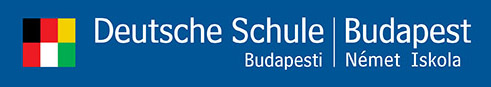 Klasse 4
Informationsabend
„Wer sind wir?
Die Deutsche Schule Budapest ist eine deutsch-ungarische Begegnungsschule, die Schülerinnen und Schülern die Möglichkeit bietet, das deutsche und das ungarische Abitur abzulegen sowie den deutschen Real- oder Hauptschulabschluss zu erwerben. Auf dem Weg zu diesen Abschlüssen versuchen wir darüber hinaus, bei den uns anvertrauten Kindern und Jugendlichen aus beiden Ländern ein vertieftes Verständnis für die deutsche und ungarische Kultur zu entwickeln und sie zu toleranten, weltoffenen und verantwortungsvollen Menschen zu erziehen, die ihren Platz in einem zusammenwachsenden Europa finden.

Wir sind eine Schule, die von zwei Ländern geprägt wird und mitten in Europa liegt.“
[Speaker Notes: Zitat von der Homepage, unsere Vision:

Kik vagyunk mi?
A Budapesti Német Iskola a német és a magyar kultúra találkozásának iskolája, ahol a magyar tanulók a német és a magyar érettségi bizonyítványt egyaránt megszerezhetik, a német tanulók pedig a németországi „Real-, ill. Hauptschulabschluss” képesítéshez is juthatnak. A vizsgákhoz vezető út során arra törekszünk, hogy a hozzánk járó gyerekek és fiatalok megismerjék és értsék a német és magyar kultúrát, hogy toleráns, a világra nyitott és felelősségteljes felnőttekké neveljük őket, akik megtalálják helyüket az egyesülő Európában.
Egy iskola Európa közepén - két ország arculatával
(Thomas Mahrenholz-Scshulleiter)]
Bildungswege an der DSB
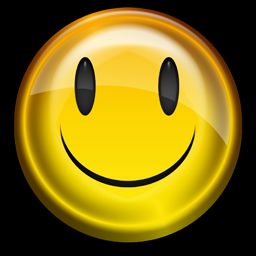 [Speaker Notes: „Wer sind wir?
Die Deutsche Schule Budapest ist eine deutsch-ungarische Begegnungsschule, die Schülerinnen und Schülern die Möglichkeit bietet, das deutsche und das ungarische Abitur abzulegen sowie den deutschen Real- oder Hauptschulabschluss zu erwerben. Auf dem Weg zu diesen Abschlüssen versuchen wir darüber hinaus, bei den uns anvertrauten Kindern und Jugendlichen aus beiden Ländern ein vertieftes Verständnis für die deutsche und ungarische Kultur zu entwickeln und sie zu toleranten, weltoffenen und verantwortungsvollen Menschen zu erziehen, die ihren Platz in einem zusammenwachsenden Europa finden.
Wir sind eine Schule, die von zwei Ländern geprägt wird und mitten in Europa liegt.
Thomas MahrenholtzSchulleiter“

DSB: eine Deutsche Auslandschule, besondere Funktion: Begegnungsschule => zwei Zweige (Wege), die unter Berücksichtigung der unterschiedlichen Bildungswege zum gleichen Abschluss führen 

Die Abbildung zeigt die mögliche Bildungswege der einzelnen Schüler ab dem Zeitpunkt beginnend, als das Kind in das Schulsystem von den beiden Länder eingetreten ist.

Deutscher Zweig für deut. Muttersprachler 
Ziel: für alle deutsche Schüler eine der Inlandsbildung entsprechende Bildung in Ungarn zu garantieren
Alle im Inland übliche Abschlüsse sind möglich: Haupt-, Realschulabschluss und Abitur (DIA)

Ungarischer Zweig für ung. Muttersprachler
Bikulturelle Bildung mit dem Ziel zwei vollständige Abiturabschlüsse zu erwerben => Deutsches Internationales Abitur (DIA) und Ungarisches Abitur =>Bei der Aufnahmeprüfung fürs Studium: Bildungsinnländer in beiden Länder!

Die m-Klassen, ung. Muttersprachliche Kinder => Ungarischer Zweig

Muttersprachliche Bildung mit länderspezifischen Lehrpläne in den Fächer Ungarische Sprache und Literatur, ungarischsprachige Geschichte und in den höheren Klassen Deutsche Sprache und Literatur, deutschsprachige Geschichte, Sozialkunde

In der Einführungsphase des Gymnasiums (Klassen 5-7) Spezialbildung DFU in den Fächer, die in der deutschen Sprache unterrichtet werden. Wichtig, die Mehrheit der Fächer ist deutschsprachig, die Lehrpläne und Bücher sind in Deutschland genehmigt und eingeführt.]
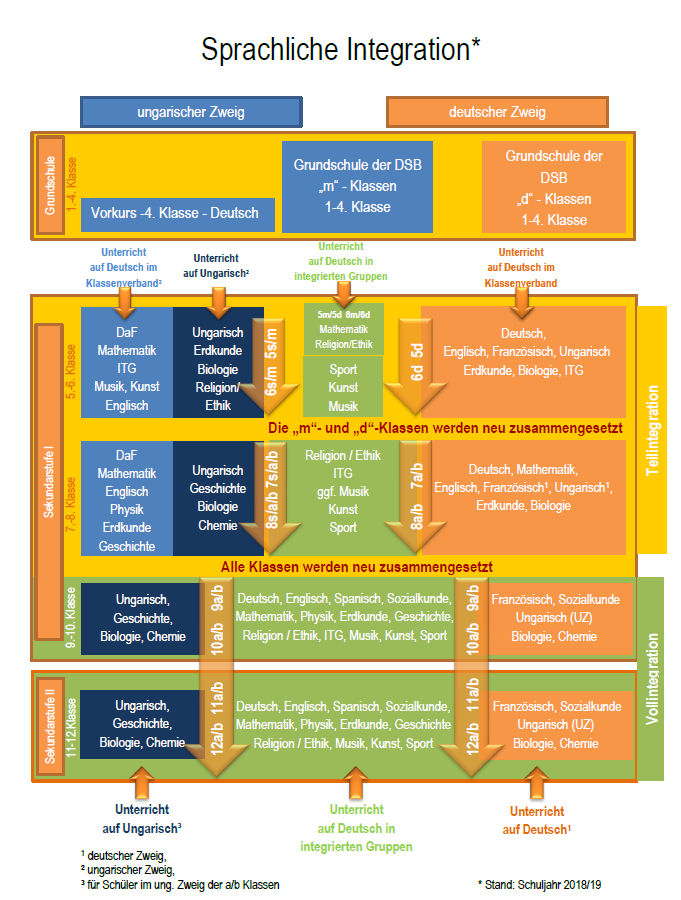 Klassenstufen 5-6
[Speaker Notes: GS der DSB Klassen 3m und 4m

Übergang ins Gymnasium

In Klassenstufen 5-6

Drei Fächerbereiche:  

Grün: integriert, deutsch
Hellblau: deutschsprachige Fächer 
Dunkelblau: ungarisch

Die m Klassen befinden sich in diesem Bereich.
Mathe wird in integriertem Gruppe unterrichtet

Erste Integration: neue Klassen von Klassen 6m und 6d

Ungarisch bleibt!  => ung . Abi

Orange
Integrierte Gruppen mit der s-Klasse => grün]
Stundentafel für die Orientierungsstufe Jahrgang 5
¹ DaF-Unterricht in geteilter Gruppe ab 14 Kinder oder mehr
² Unterricht auf Deutsch (Mathe d und m Klasse integriert)
³ Kunst, Musik und Sport auf deutsch integriert d, m, s-Klassen
  Unterricht auf Ungarisch
  DaM Unterricht
[Speaker Notes: ¹ DaF-Unterricht in geteilter Gruppe ab 14 Kinder oder mehr
² Unterricht auf Deutsch (Mathe d und m Klasse integriert)
³ Kunst, Musik und Sport auf deutsch integriert d, m, s-Klassen]
Stundentafel für die Orientierungsstufe Jahrgang 6
¹ DaF-Unterricht in geteilter Gruppe ab 14 Kinder oder mehr
² Unterricht auf Deutsch (Mathe d und m Klasse integriert)
³ Kunst, Musik und Sport auf deutsch integriert d, m, s-Klassen
  Unterricht auf Ungarisch
  DaM Unterricht
[Speaker Notes: ¹ DaF-Unterricht in geteilter Gruppe ab 14 Kinder oder mehr
² Unterricht auf Deutsch (Mathe d und m Klasse integriert)
³ Kunst, Musik und Sport auf deutsch integriert d, m, s-Klassen]
DaF-Konzept an der DSB
Lernen mit allen Sinnen, authentische Materialien
ganzheitliches Lernen
kindgerechte Themen, Handlungsorientierung
Wechsel von Arbeits- und Sozialformen
Fokus auf kommunikativen Unterricht
DaF-Konzept an der DSB
offene Lernformen
individuelles Lernertempo, Erziehung zum selbständigen Lernen
"sanfte" Fehlerkorrektur
spiralförmige Progression
Lernen durch Bewegung, Spiel und Freude
entspannte Atmosphäre, viel Lob
Konkrete Umsetzung in den Klassen 4m
1. Einführung eines interaktiven Lehrwerks
in 4m: "Planetino"
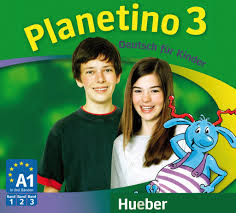 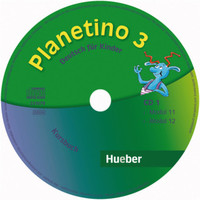 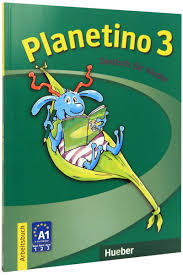 Besonderheiten  von „Planetino“
aktualisiertes und  neues Lehrwerk mit modernem Layout 
alle Aspekte des Spracherwerbs  werden gezielt gefördert durch Audio CDs, Videos, digitales Lehrwerk
Auflistung aller Lernziele: Kommunikation, Wortschatz, Grammatik  und Landeskunde
Besonderheiten  von „Planetino“
viele Spielideen, Projektarbeit, Portfolio
Anleitung zum eigenständigen Lernen sowie Selbstevaluationsseiten
Aufgaben zur Binnendifferenzierung
Konkrete Umsetzung in den Klassen 5m/ Weiterführung in 6m
Einführung des  Lehrwerks: Deutschbuch 5- differenzierte Ausgabe, Deutschbuch 6- differenzierte Ausgabe
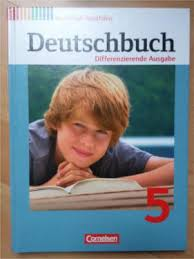 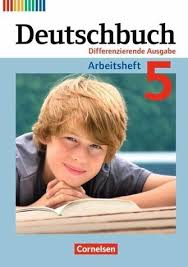 Besonderheiten von Deutschbuch 5 und 6
Vorbereitung auf die Zusammenführung  in der 7. Klasse
Unterrichtsmaterial  für differenzierte Projekte und Tests (3 Differenzierungsniveaus)
Lernlandkarten für selbstständiges Arbeiten
Lese- und Schreibkompetenzen stärken
Besonders geeignet für Schüler/innen mit DaZ-Förderbedarf
Hörtexte zu ausgewählten Lesestücken
Konkrete Umsetzung in den Klassen 4m und 5m
2. DaF Förderunterricht und Forderunterricht

Binnendifferenzierung 
5m/6m: 2 Förder- bzw. Forderstunden pro Woche(unterrichtet von DaF- Lehrern, individuelles Eingehen auf die Schüler)
Fokus: Sprachpraxis, spielerisches Lernen durch Rollenspiel
Anregungen und Wünsche
Deutsch als Alltagssprache
Medientipps gewünscht?
regelmäßiger Austausch zwischen Elternvertretern und DaF-Lehrern
in Planung: Workshop: "Wie helfe ich meinem Kind bei dem Spracherwerb DaF?"
DFU – Beschreibung und Funktion
DFU = Deutsch im Fachunterricht

	- Wenn ein fachlicher Inhalt in 	deutscher Sprache unterrichtet wird
	
	- Unterstützt den Spracherwerb 	insbesondere durch Fachvokabular und 	fachtypischen Sprachgebrauch
DFU am Beispiel Mathematik
Mathematik erstes Hauptfach, in dem integriert unterrichtet wird (5m und 5d gemischt in zwei Gruppen)

 Fachsprache und Fachbegriffe gemeinsam erlernen

 Mathematik als vermittelnde Sprache
DFU am Beispiel Mathematik
Arbeit mit Schulbuch und Übungsheft

 Vielfältige Möglichkeiten, sich selbst zu prüfen

 Eigenverantwortliches Lernen stärken

 Wettbewerbe in Mathematik
Begegnung (BEK, TAG)
Vielen Dank für Ihre Aufmerksamkeit!

Können wir noch Fragen beantworten?
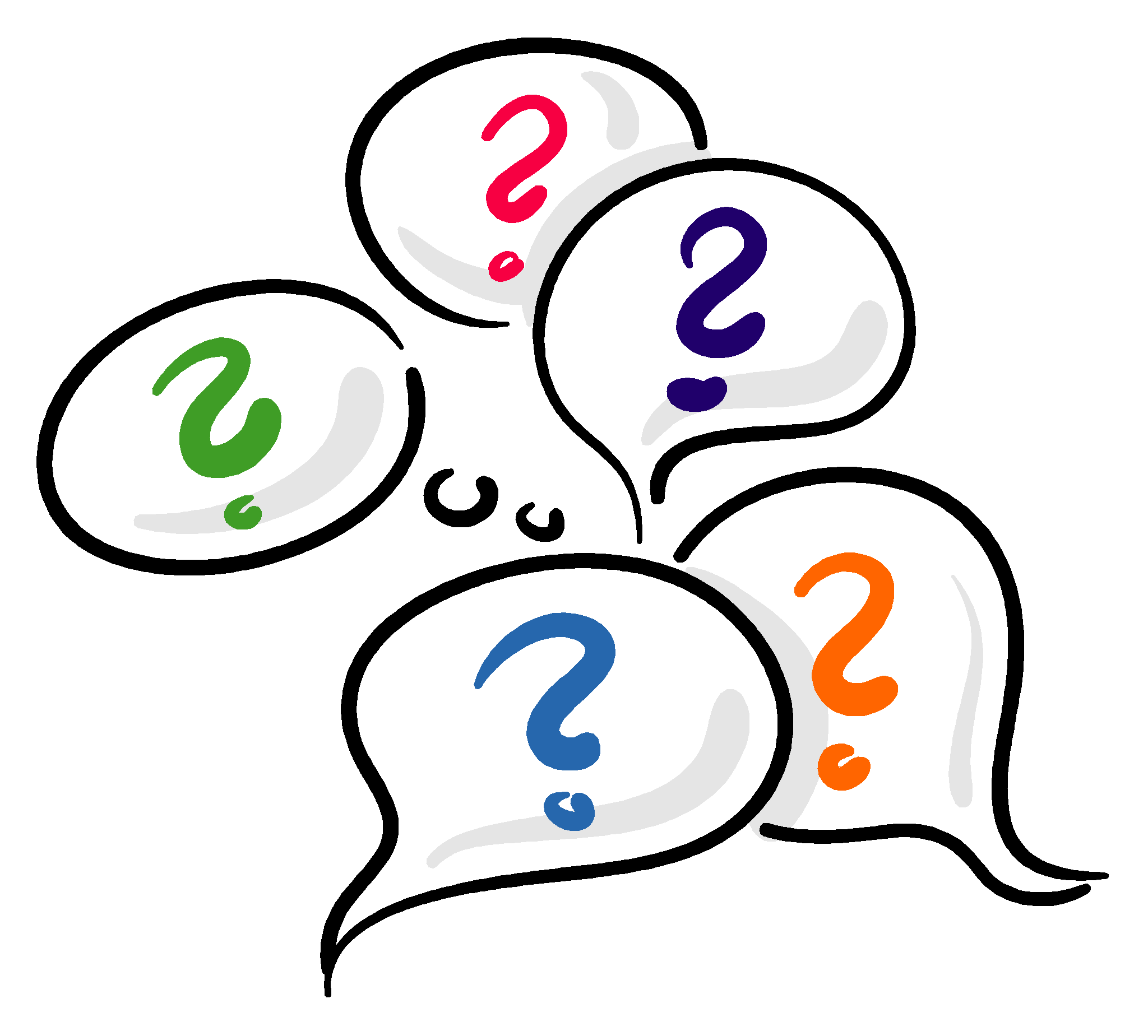